Escuela Normal De Educación Preescolar




Licenciatura en educación preescolar 
Materia: Creación literaria  
Maestro: Silvia Banda Servín 
Unidad de aprendizaje 1: Discursos literarios en la niñez. 
Competencias de la unidad de aprendizaje: 
Detecta los procesos de aprendizaje de sus alumnos para favorecer su desarrollo cognitivo y socioemocional.
Integra recursos de la investigación educativa para enriquecer su práctica profesional expresando su interés por el conocimiento, la ciencia y la mejora de la educación.
Recreación de cuento   
Alumnas: 
Griselda Estefanía García Barrera N.L. 4
Dulce Nelly Pérez Núñez N.L. 11
Sexto semestre Sección B
Saltillo, Coahuila
20 de abril de 2021
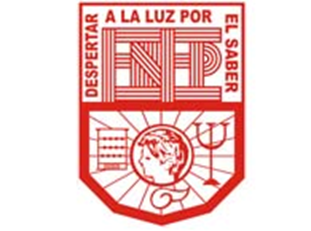 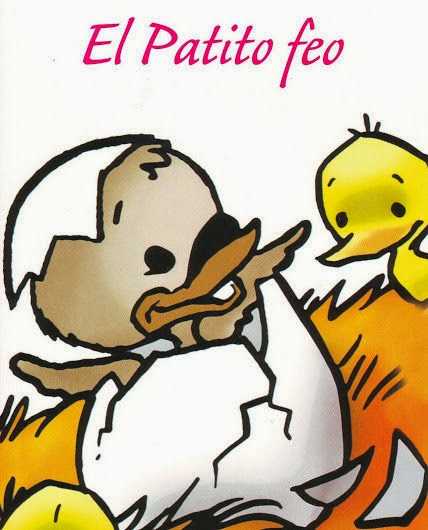 Narrado desde la voz del Patito Feo
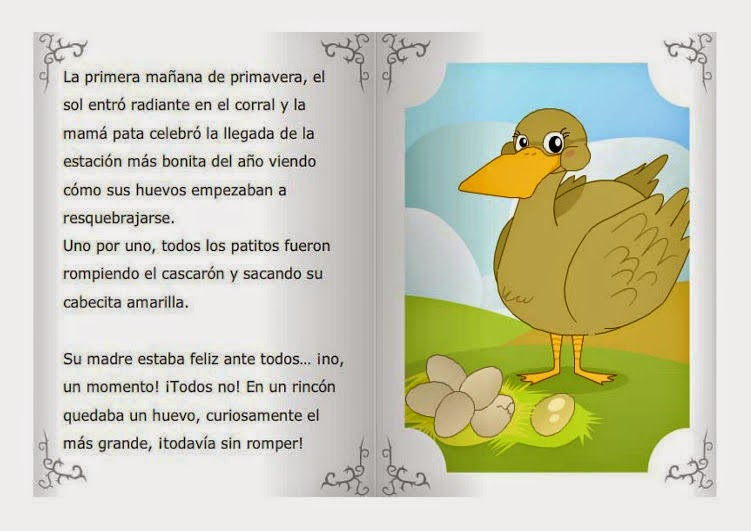 Fue en una hermosa mañana cuando mi mamá estaba ansiosa esperando que mis hermanos y yo llegáramos al mundo, recuerdo que desde mi cascarón pude escuchar que decía: 
– ¡Hace un día maravilloso! – mientras reposaba sobre nuestros huevos para darles calor – Sería ideal que hoy nacieran mis hijitos. Estoy deseando verlos porque seguro que serán los más bonitos del mundo.
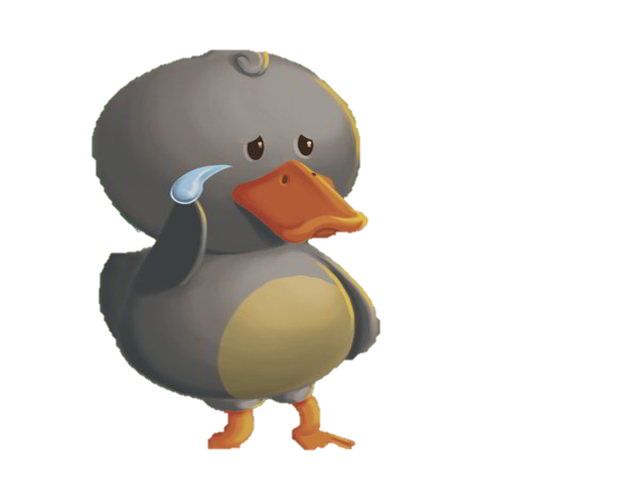 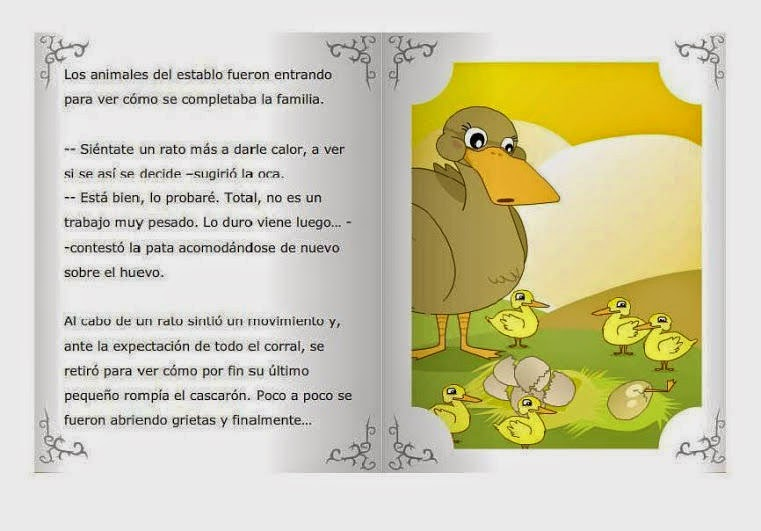 Y parece que se cumplieron sus deseos, porque a media tarde, cuando todo el campo estaba en silencio,  comenzamos a movernos y estirar nuestro cuerpo para salir del huevo. 

¡Sí, había llegado la hora! Los cascarones de mis hermanos comenzaron a romperse y muy despacio, fueron asomando una a una sus cabecitas.

– ¡Pero qué preciosos sois, hijos míos! – exclamó la orgullosa madre – Así de lindos os había imaginado.
Sólo faltaba yo para salir, a pesar de que estaba muy ansioso por ver a mi mamá no era tan hábil y
me costaba romper el cascarón con 
mi pequeño pico. Después de muchos 
intentos conseguí estirar el cuello y 
asomar mi enorme cabeza fuera del cascarón.
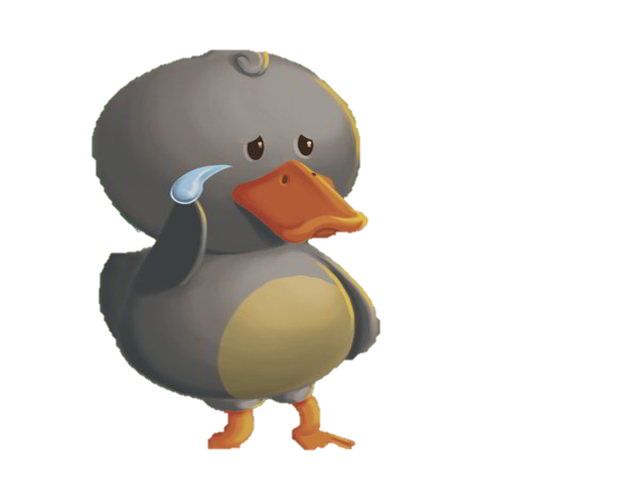 – ¡Mami, mami! – dije muy emocionado con una voz chillona.
Pero cuando salí y mi mamá me vió se quedó espantada. Yo no era un patito amarillo y regordete como los demás, sino un pato grande, gordo y negro. 
Inmediatamente me dí cuenta de que algo no iba bien y me sentí muy triste al escuchar lo que mi mami me dijo: 
– ¿Mami?… ¡Tú no puedes ser mi hijo! ¿De dónde habrá salido una cosa tan fea? ¡Vete de aquí, impostor!
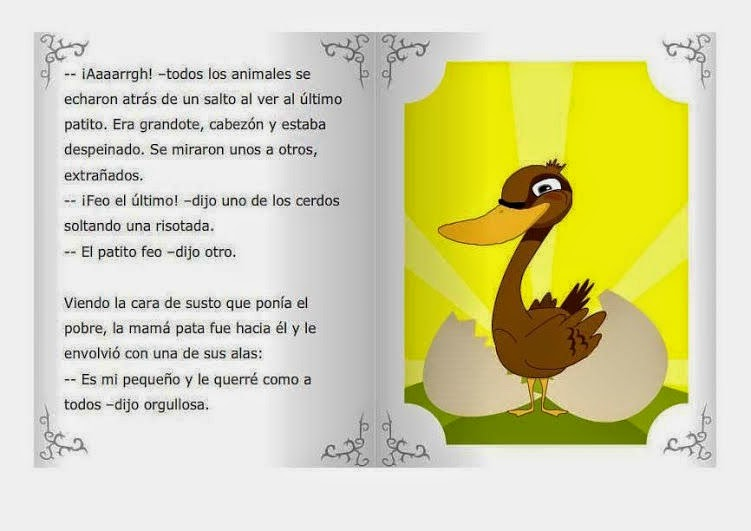 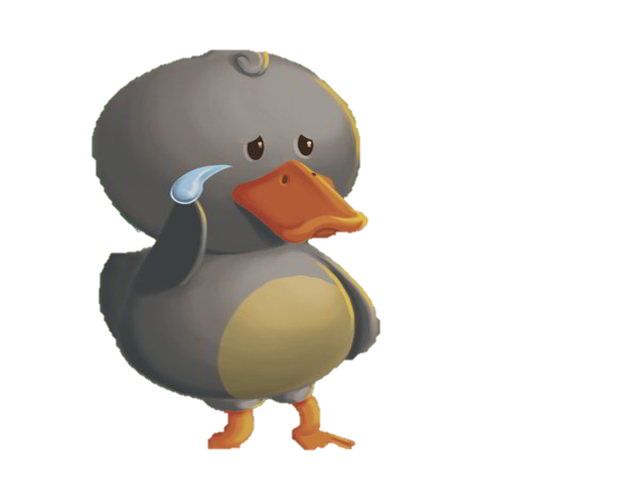 Y con la cabeza gacha, me  alejé del estanque mientras de fondo oía las risas de mis hermanos, burlándose de mí.. No podía creer lo que había pasado y me sentía tan solito. Durante días, deambule de un lado para otro sin saber a dónde ir. Todos los animales con los que me encontraba me rechazaban y nadie quería ser mi amigo.
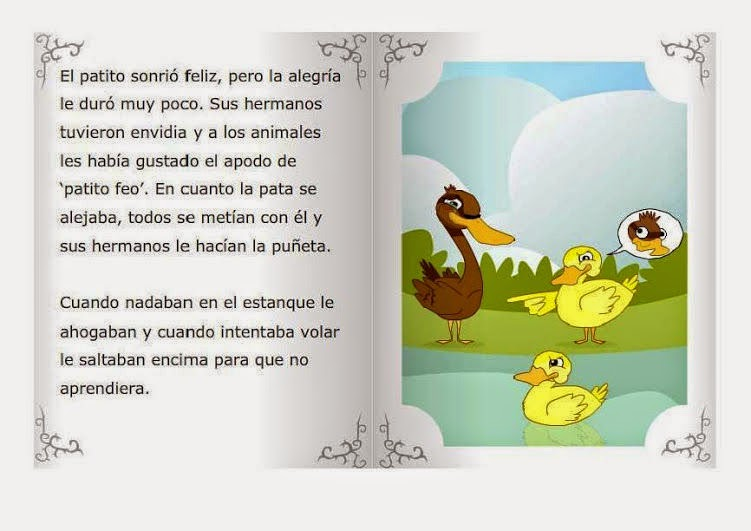 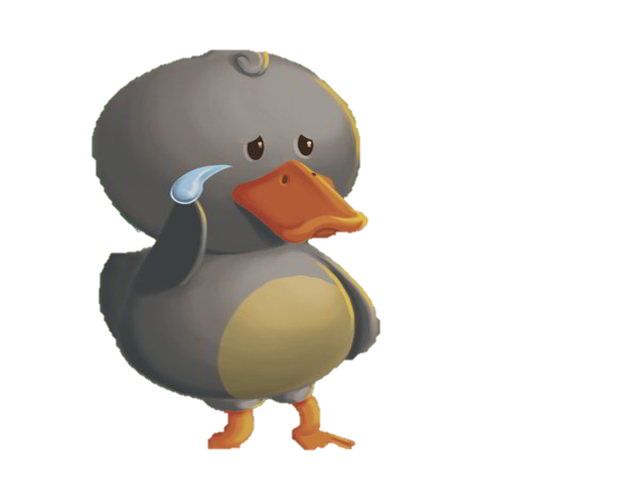 Un día mientras paseaba por el bosque encontré una granja y en la cual había una mujer barriendo el establo. Se me ocurrió que allí podría encontrar cobijo, aunque fuera durante una temporada, y eso me hizo mucha ilusión.

– Señora – dije tímido y esperanzado - ¿Sería posible quedarme aquí unos días? Necesito comida y un techo bajo el que vivir.

La mujer me miró de reojo y aceptó, durante un tiempo llevé una vida feliz y cómoda, no me faltaba nada. A decir verdad, siempre tenía mucha comida a mi disposición. Todo parecía ir sobre ruedas hasta que un día, escuché a la mujer decirle a su marido:

– ¿Has visto cómo ha engordado ese pato? Ya está bastante grande y lustroso ¡Creo que ha llegado la hora de que nos lo comamos!
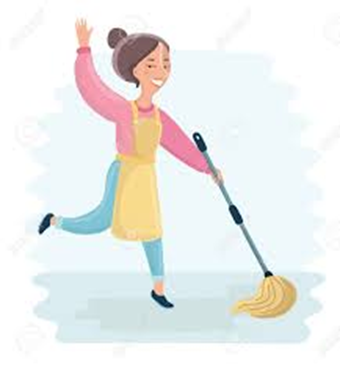 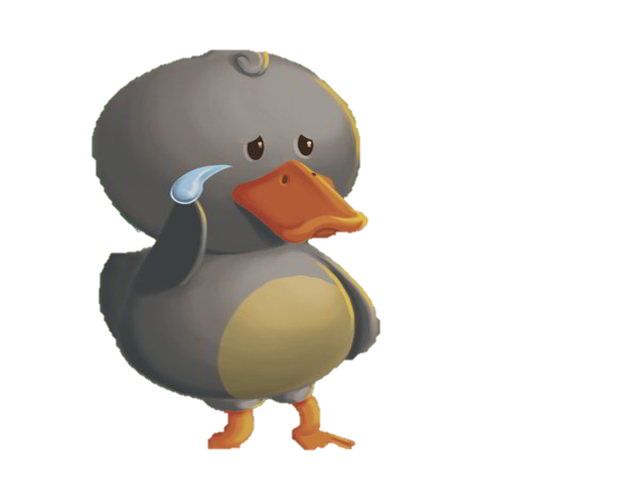 Me llevé tal susto ¡Quería comerme! Así que no tuve más opción que salir corriendo de un salto atravesé el cercado de madera y corrí lo más lejos que pude de la granja. 

Durante quince días y quince noches estuve caminando por el campo, tenía mucha hambre pues mi única comida eran las sobras que dejaban otros animalitos. 

Me sentía muy desdichado, pues nadie me quería, solo pasaba mis días vagando por todos lados.
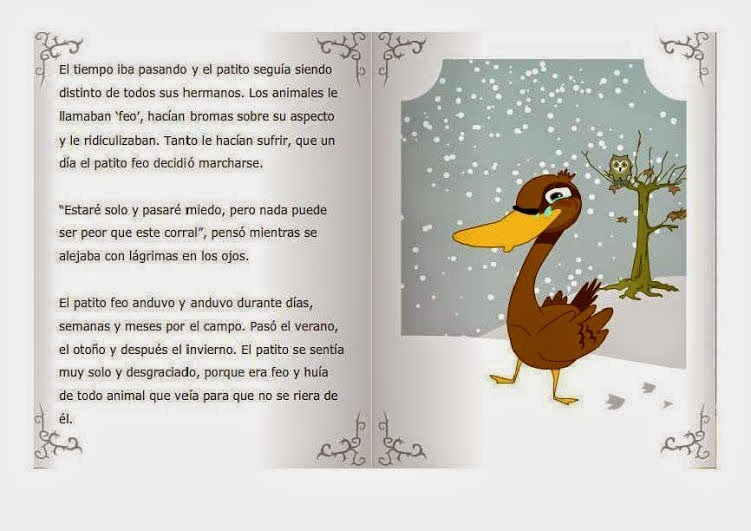 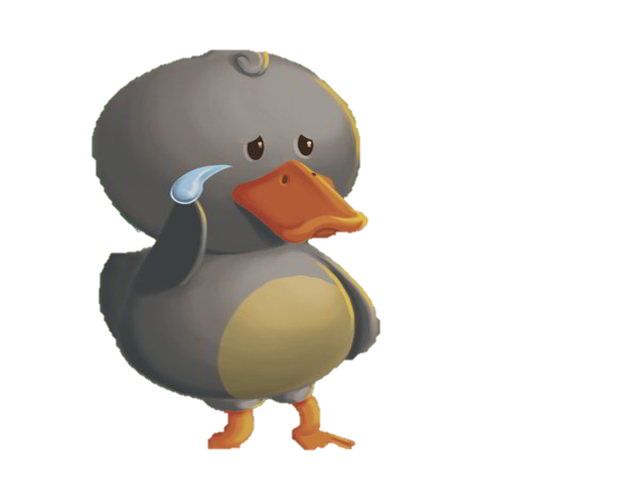 Entonces un día mi suerte cambió. Por casualidad llegué a una laguna de aguas cristalinas, eran bellísimas,  y allí deslizándose sobre la superficie, se encontraba una familia de preciosos cisnes. Unos eran blancos, otros negros, pero todos esbeltos y majestuosos. Nunca había visto animales tan bellos. Un poco avergonzado, les hablé diciendo:
– ¡Hola! ¿Puedo darme un chapuzón en su laguna? Llevo días caminando y necesito refrescarme un poco.
 -¡Claro que sí! Aquí eres bienvenido ¡Eres uno de los nuestros! – me dijo uno que parecía ser el más anciano. 
Me sentía muy confundido, así que le respondí: 
– ¿Uno de los vuestros? No entiendo…
– Sí, uno de los nuestros ¿Acaso no conoces tu propio aspecto? Agáchate y mírate en el agua. Hoy está tan limpia que parece un espejo.
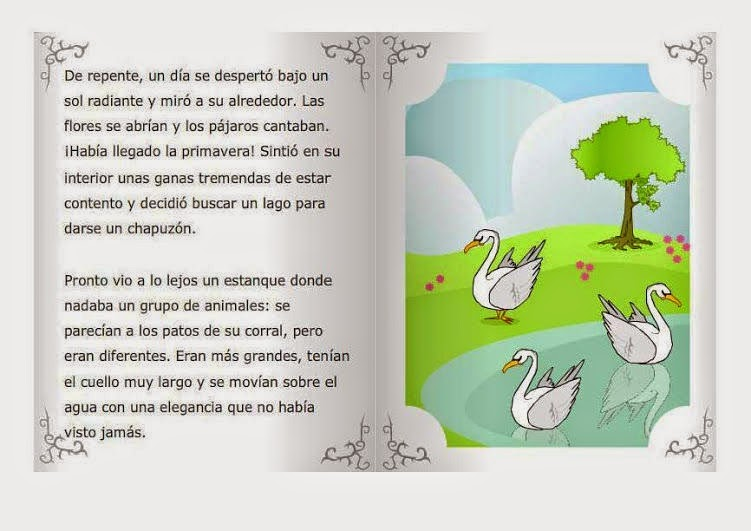 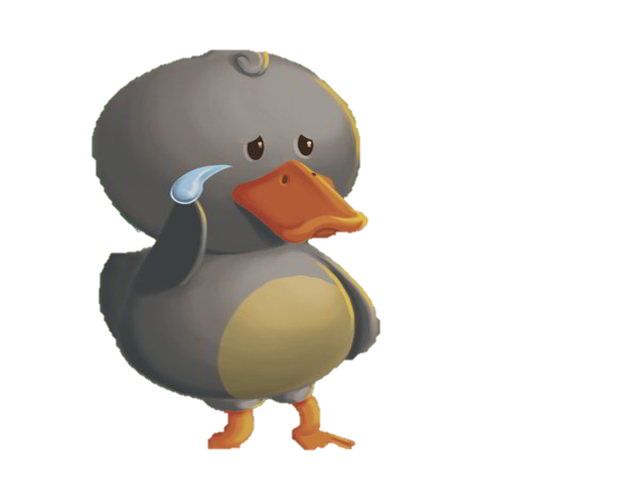 Y obedeciendo al viejo cisne me incliné sobre la orilla y… ¡No podía creerlo! Ya no era un pato gordo y chato, sino que en los últimos días me había transformado en un hermoso cisne negro de largo cuello y bello plumaje.
¡Mi corazón saltaba de alegría! Nunca había vivido un momento tan mágico. Me dí cuenta de que nunca había sido un patito feo, sino que había nacido cisne y ahora lucía tan bello como todos los demás.
– Únete a nosotros – me invitaron mis nuevos amigos – A partir de ahora, te cuidaremos y serás uno más de nuestro clan.
Y feliz, muy feliz, me metí en la laguna y a pasear con aquellos que me querían de verdad.
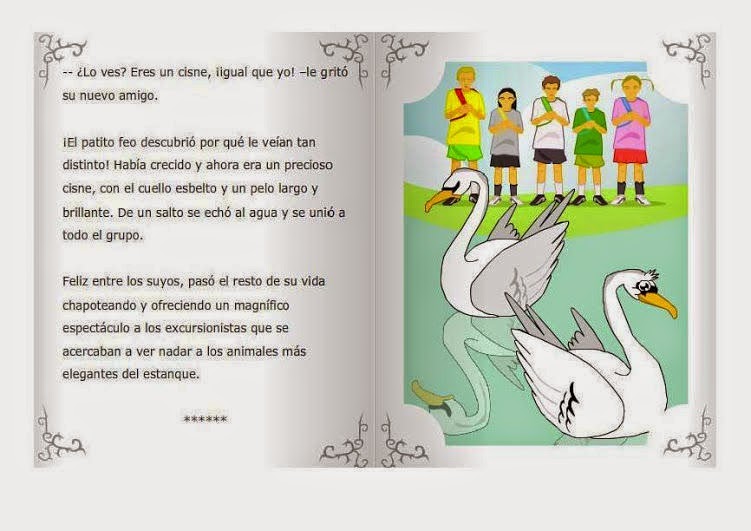